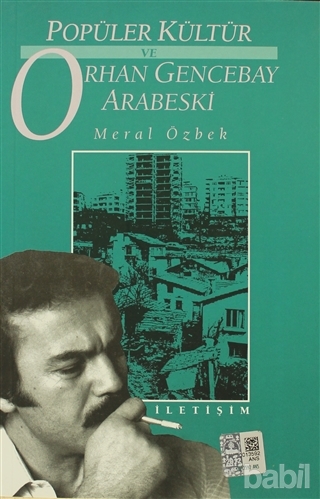 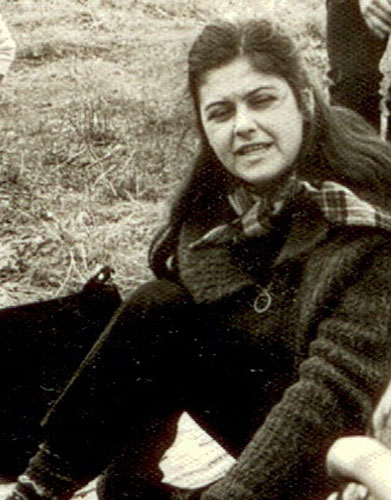 İlk baskısı: 1991
Meral Özbek
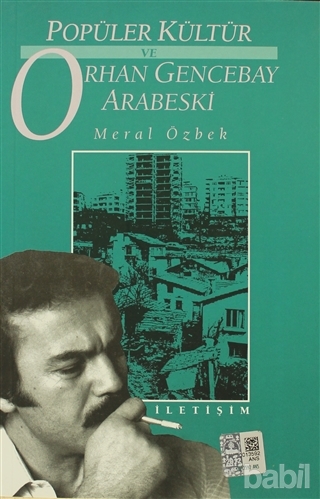 Üstelik eğer insan sürekli para sıkıntısı içinde yaşayan, bir batıp bir çıkan, çocukları bari kendinden daha iyi yaşasın diye çabalayan, acı çeken ama yine de ümit etmekten, konuşmak, süslenmek ve eğlenmekten vazgeçmeyen; bazı önyargılardan kurtulamayan ama hoşgörünün alasını taşıyan insanlarla ekmek ve gülüşlerini paylaştıysa, 'kültürlü, aydınlanmış azınlık' ile 'cahil, yoz kaderci kitleler' ikilemine dayalı bir formülle rahat etmesine imkan yoktu.
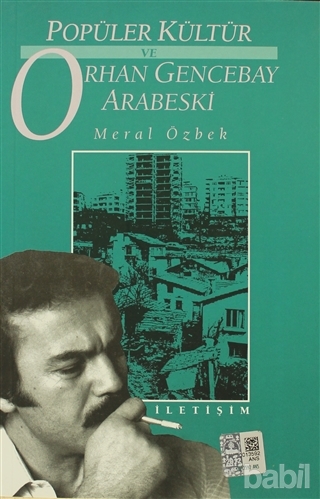 Bütün mesele, bu özlemleri dile dökecek ve onların peşinde koşacak yolların, koşulların açık olmaması ve de bunların önündeki engellerle mücadele edip alternatif yollar oluşturmanın bedellerinin, tek bir insanın ömrü içinde çok ağır olmasında. Mevcut toplum ilişkileri izin vermediği sürece özlemek ve düşünmek ile birleşmek ve eyleme geçmek arasında öyle kara bir boşluk var ki, bu maddi boşluk ancak kolektif bir mücadeleler zinciriyle aşılabilir.
Yoksul kitlelerin kültürsüzlüğü ve onların sevdikleri şeylerin yozluğuyla uğraşmak yerine, insanları özgür ve eşit yaşamaktan, bu dünyayı ve kendini tanımak ve geliştirmekten mahrum eden koşullarla, onların durduğu yerde, onlarla birlikte uğraşmayı seçen bir perspektif ve pratiğin sola yakıştığını düşünüyorum. Halkın çeşitli kesimlerinin cahilliklerinden dolayı şu ya da bu biçimde dışarıdan yola getirilmeye muhtaç olduğu şeklindeki buyurgan bir yaklaşım sosyalist bir kültürel politika değildir. Hiçbir şeyi değiştirmeden, mevcut olanı paylaşmadan başkaları adına yapılan her yüksek kültür ve yüksek sanat ısrarı, bunlara sahip olmadığı düşünülen kitleleri ikinci kez mahkum etmekten ve dahası mevcut hakim kültürel iktidarın ekmeğine yağ sürmekten öteye gitmiyor.
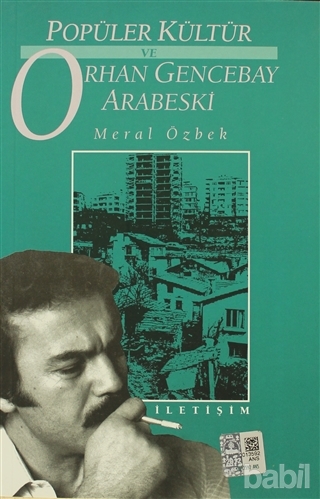 Halka ait olarak bildiğimiz popüler kültür alanı aynı zamanda hakim sınıfların at oynattıkları, egemenliklerini pekiştirmek için üzerinden mücadele verdikleri ve kazanmak istedikleri bir alan. Hakim sınıfların değer ve fikirleri, popüler duygu ve düşüncelerin içinde eritilerek, böylece de popüler alandaki direnme etkisizleştirilerek, yaygınlaştırılıyor. O halde hem boyun eğme hem de direnmenin çelişkisini taşıyan bu alan, sosyalist politikalarla eklemlenerek kazanılması gereken çapraşık bir mücadele alanıdır. Eğer bugün halk çoğunluğunun kültürel olarak durduğu yer arabesk ise, arabesk çok önemlidir.
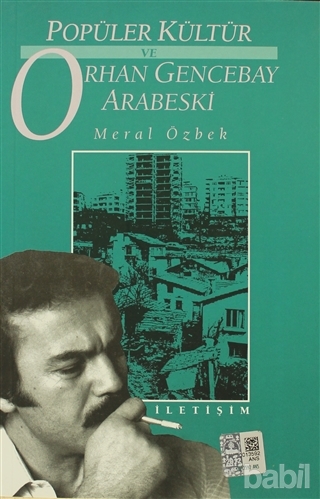 Halbuki arabeski anlamak için öncelikle şarkılar değil insanlar, arabesk denen müzik ve kültürün kaynağı ve dinleyicisi olan somut, yüzleri belli olan yaşayan insanlar gelmeli akla. Bu insanların yaşam tarzı ve bu yaşam tarzının kendi içinden oluşmuş bir 'dil' gelmeli; bu yaşam pratikleri ve dil içinden ifade edilen değerler gelmeli. Kitlelerin bir iki sıfatla tanımlanabilecek kadar 'şekilsiz' olduğunu düşünmek için çok ama çok uzaktan bakmak gerek. Popüler kültürün 'yoz' değil de 'halka ait' bir kültür olduğu inancı, yakından ya da içerden bakıp somut insanları, ilişkilerini, dillerini tüm çelişkileriyle görmekle başlıyor herhalde.
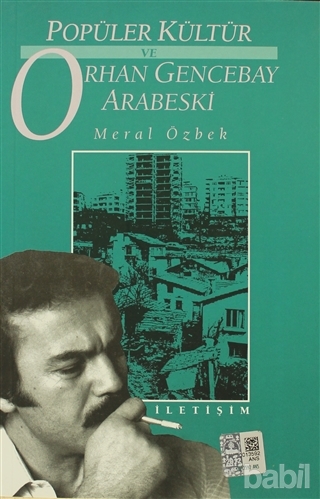 'Kültür' ve 'sınıf arasındaki ilişki bir 'yansıma' ilişkisi değil, bir 'eklemlenme' ilişkisidir (Hall, 1981b). Arabesk zevk ile ANAP'a oy vermek arasındaki ilişki, "bütünüyle" örtüşen ve birbirini tanımlayan bir ilişki olmayıp, belli bir tarihi bağlamda, siyasi hukuki yaptırımların ve ideolojik hegemonyanın da belirlediği bir ilişkidir. Bugün hükümette olan ANAP üyelerinin arabeski 'sevmeleri', 'arabeskin' bütünsel bir yeni-muhafazakar ideolojiye sahip olduğunu ispat etmez. Bu, olsa olsa hakim ideolojinin nasıl işlediğini ortaya koyabilir: Yani, hakim siyasal- kültürel ideoloji, ortakduyudaki çelişkilerden yararlanarak, gerçekten aşağıdan gelen ihtiyaç ve zevkleri kendi sistemi içinde özümsediği ve bu öğeleri hegemonik bir ideoloji olarak yeniden kurduğu ölçüde başarılı olur (Hall, 1987: 19-20).
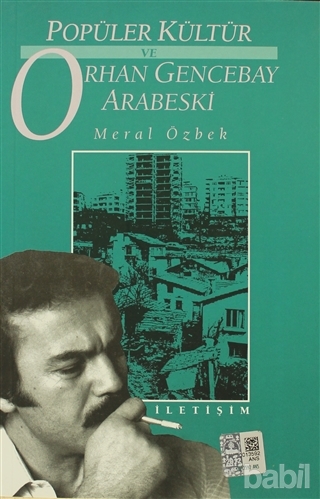 Williams'a göre, "her belirli dönemde örgütlenmiş, yaşanan hakim ve etkili" olarak tanımlanması uygun merkezi pratikler, anlamlar ve değerler sistemi vardır. Bu hakim kültürel sistem, statik bir yapı değil, sürekli bir "içine alma" (incorporation) süreci oluşturur. Eğitim kurumları başta olmak üzere belirli kurumlar aracılığıyla değişik sınıfların yaşam koşullarına içkin olan anlamlar ve değerler içerisinde, yalnızca bazıları "vurgu için seçilir"; bu merkezi çekirdek dışında kalan anlam ve değerler sürekli olarak yeniden yorumlanır, sulandırılır ya da hakim kültür içindeki öğeleri destekleyecek ya da en azından karşıt olmayacak biçimlere konulur: Hakim sistem böylelikle kendisine karşıt pratikleri, anlam ve değerleri içine alabilmek için sürekli olarak kendini yapmak ve yeniden üretmek zorundadır.
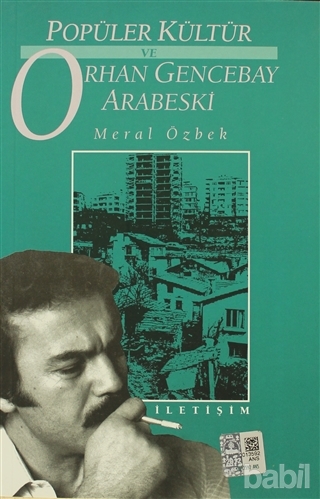 Gramsci'nin kapitalist toplumlarda h akimiyetin nasıl sürdürüldüğüne dair geliştirdiği bir kavram olan hegemonya, bir yönetici sınıf fraksiyonları itifakının (tarihsel blok) bağımlı sınıflar üzerinde –zor kullanımına dayanmadan- bütünlüklü bir otorite kurması sonucu ortaya çıkar. Bu otoritenin temel kaynağı bağımlı sınıfların “rıza”sıdır. Hegemonya hakim sınıf fraksiyonlarının yönetimi altında geçerlidir. Böylelikle zor kullanma gücüne sahip olmanın ötesinde, bu sınıflar bağımlı sınıfların rızasını biçimlendirmek ve kazanmak için aktif olarak örgütlenme şansına sahiptir. Rızanın bu şekilde kazanılması hakim sınıfların iktidarının hem meşru hem de doğal görünmesini sağlayan hegemonyanın oluşmasını getirir. Böylece hegemonya yalnızca üretim ve ekonomi alanlarında kazanılmakla gerçekleşmez.
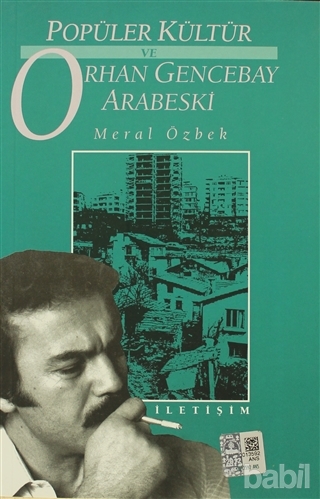 Üstyapılar -yani aile, eğitim sistemi, dinsel kurumlar, kitle iletişim araçları ve kültürel kurumlar- hegemonyanın esas başarıldığı alandır ve bu alanda hegemonya, ideoloji aracılığıyla işler. İdeoloji aracılığıyla, hakim sınıflar tarafından yeğlenen ve devlet ile sivil toplum alanlarında kurumsallaştırılan "gerçeklik tanımları", bağımlı sınıflar için esas "yaşanan gerçekliği" oluşturur. Bu yolla ideoloji toplumsal kuruluşun çimentosunu oluşturur ve hakim toplumsal bloğun ideolojik bütünlüğünü sürdürmeyi sağlar. Bu, hakim sınıfların, bağımlı sınıfların yaşamlarının zihinsel içeriğini ayrıntılı bir biçimde biçimlendirdikleri ya da yasakladıkları için değil; ama bütün alternatifleri kendi düşünce şemasına çekerek, bütün çarpışan gerçeklik tanımlarını kendi kapsamları içine çerçevelemeye çalışarak ve bunu da bir dereceye kadar başardıklarından dolayı gerçekleşir. Bu anlamda hegemonyada önemli olan, onun verili ve sürekli bir durum olmaması; aksine, aktif bir biçimde kazanılıp korunması gerektiğidir. Çünkü, kaybedilebilir de. Sürekli hegemonya yoktur; hegemonya somut tarihsel durumlarda sadece kurulabilir, analiz edilebilir. Bunun öteki yüzü ise, hegemonik koşullar altında bile, bağımlı sınıfların topyekün biçimde teslim alınmasının mümkün olmadığı gerçeğidir.
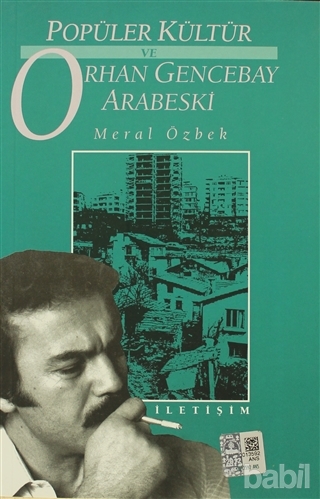 Bu anlamda arabesk, yukarıdan aşağıya dayatılan bir kitle kültürü değil, halka ait direnme ve kabullenmelerin, isyan ve boyun eğmelerin ifadesini bulduğu; hakim sınıfların hegemonik projesine eklemlenebileceği gibi, alternatif bir hegemonik projeye de eklemlenebilecek çelişkili popüler çağrılar taşıyan bir popüler kültürdür.
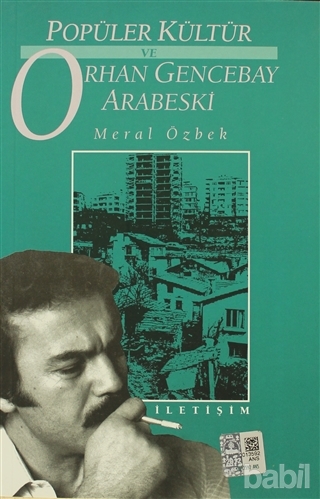 Bu anlamda arabesk, yukarıdan aşağıya dayatılan bir kitle kültürü değil, halka ait direnme ve kabullenmelerin, isyan ve boyun eğmelerin ifadesini bulduğu; hakim sınıfların hegemonik projesine eklemlenebileceği gibi, alternatif bir hegemonik projeye de eklemlenebilecek çelişkili popüler çağrılar taşıyan bir popüler kültürdür.
İletişim, siyasal bir problem alanıdır. İletişimin, yalnızca yapısal belirlenmeler, teknoloji ya da ürünlerden ibaret olmadığı, aynı zamanda bireylerin yaratıcı eylemleri sonucu oluştuğu göz önüne alınırsa; bu genel anlamıyla iletişim, bir toplumda yeni anlam, değer ve tecrübelerin yaratılması, sunulması ve paylaşılması sürecine ilişkin genel bir faaliyet alanı, bir topluluğun varoluşunu mümkün kılan faaliyet biçimleri olarak tanımlanabilir. Çağdaş iletişim biçimleri ise, farklı cinslerin, ırk, din ve etnik farklılıklara sahip toplulukların ve sınıfların kültürel sürece eşit ve özgür bir biçimde katılmasını, böylece kültürün üretilmesinde çeşitliliğin yanı sıra ortak bir kanalın oluşturulmasını da engelleyen bir niteliğe sahiptir. Bu engellenmenin var olduğu yerde ise artık 'hakim bir kültürün' varlığından ve bu kültüre karşı mücadele sürecinden, yani kültürel iktidar ilişkileri ve onun çok sayıda biçimlerinden söz edilmek gerekir. Bu açıdan, asıl ilgi odağı, hegemonya problemi ile kültür arasındaki ilişkidedir. Kültürel süreç -kültürel iktidar- "her zaman, her dönemde, ayrı bir yerde "yüksek geleneğe" neyin sokulacağı, neyin dışta bırakılacağına dair çizginin çizilebilmesine dayanır".